Node2vec:Scalable Feature Learning for Networks
Source : KDD 2016
Advisor : JIA-LING KOH
Speaker : YI-CHENG HUNG
Date:2018/10/16
Outline
Introduction
Method
Experiment
Conclusion
Outline
Introduction
Method
Experiment
Conclusion
Introduction
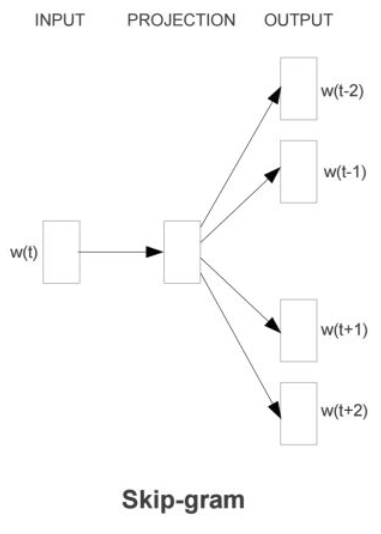 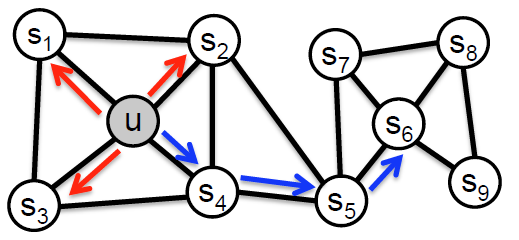 Strategy(造句)
{s2,s1,s3…}
{s4,s5,s6…}
….
Outline
Introduction
Method
Experiment
Conclusion
Notation
Given network
Mapping function
Source node
Network neighborhood of node u generated through a neighborhood sampling strategy S
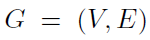 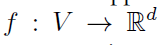 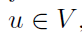 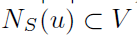 Problem definition-objective function
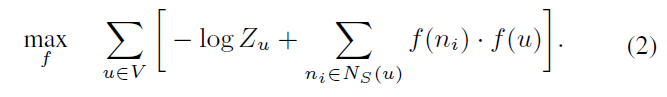 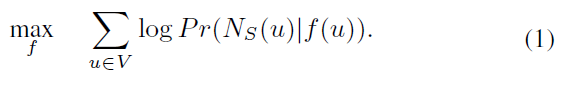 Assumptions
Conditional independence(條件獨立)


Symmetry in feature space(空間上的對稱性)
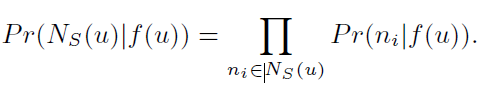 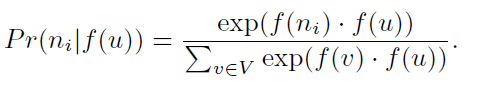 [Speaker Notes: 條件獨立性假設：即假設結點間相互獨立，簡單來說就是，對於某一個源結點，其採用到的鄰居結點是獨立的，採用其中一個鄰居結點不會對其他鄰居結點造成影響。
特徵空間對稱假設：源結點和鄰居結點的特徵空間有一個對稱性影響。簡單來說就是，一個源結點和其某一個鄰居結點有關係，那麼對於這個鄰居結點來說，這個源結點也是其鄰居結點，影響是相互的。]
Classic search strategies-BFS(Breadth-first sampling)
Homophily(同質性)
Microscopic-view
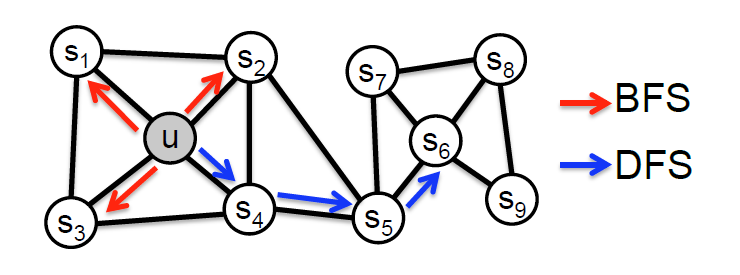 Classic search strategies-DFS(Depth-first sampling)
Structural equivalence(結構相似)
Macro-view
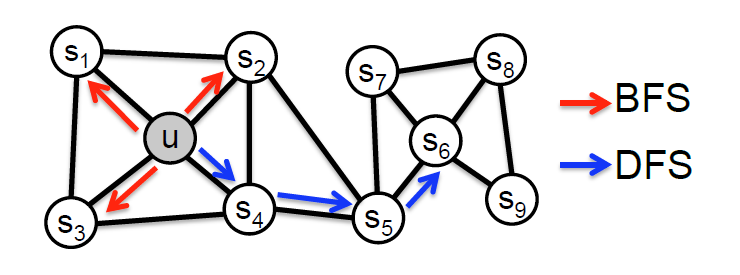 [Speaker Notes: 直觀上來理解，廣度優先遍歷更容易採樣鄰居結點，這更容易表示結構相似性。此外，廣度優先遍歷採樣鄰居結點往往重複多次採樣，這有利於減少偏差。對於深度優先遍歷來說，它盡可能深的遍歷網絡，起到了一個宏觀上的反應。這更容易表示內容相似性，即驗證同質性假設。但是，過深的採樣，增大了複雜度。而且，當深度達到一定程度，即兩個結點之間距離較遠，大多數時候，這兩個結點可能沒什麼關係了。]
node2vec
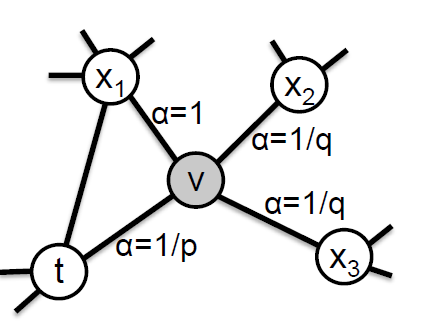 Random walks


Search bias
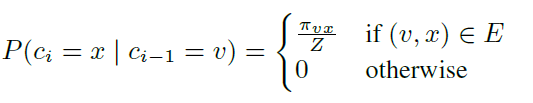 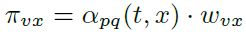 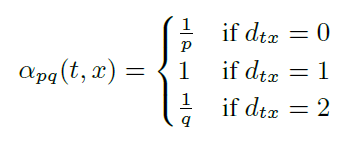 The node2vec algorithm
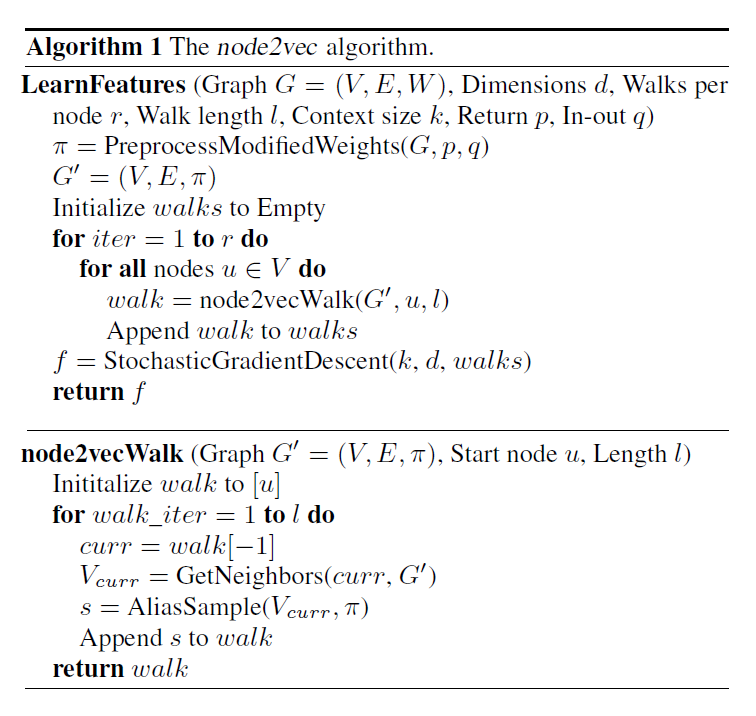 Learning edge features
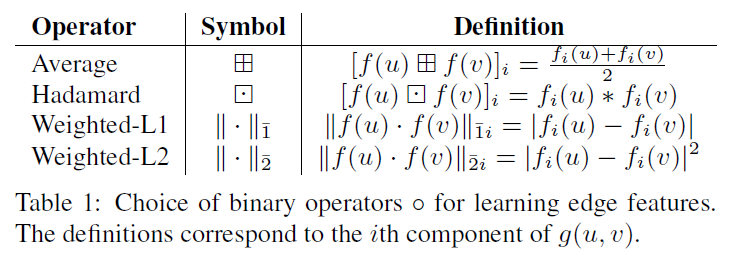 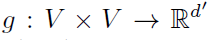 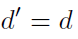 Outline
Introduction
Method
Experiment
Conclusion
Case study
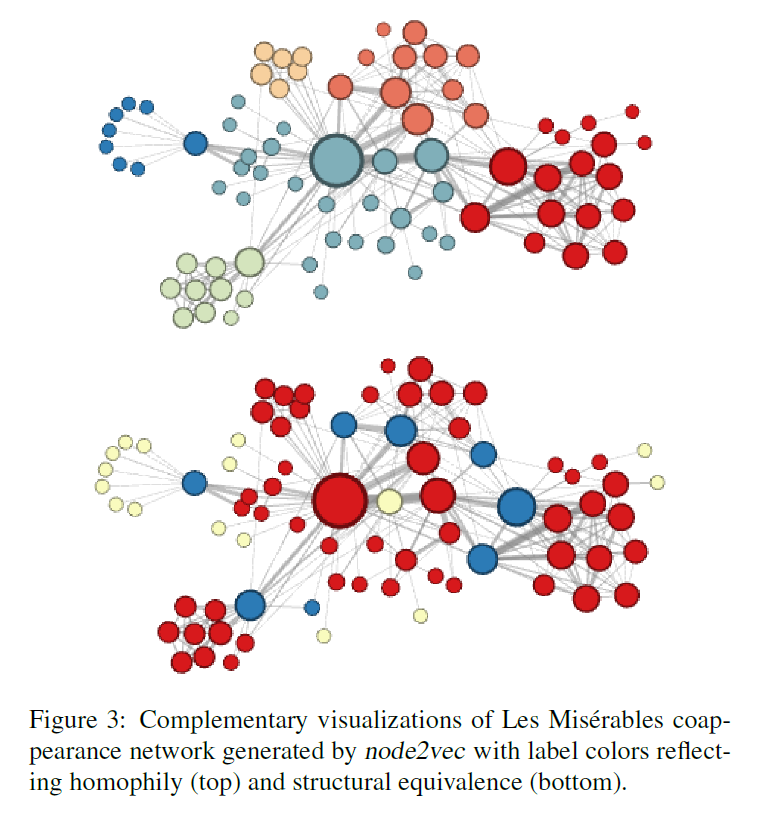 p=1
q=0.5
p=1
q=2
Experimental results on classification
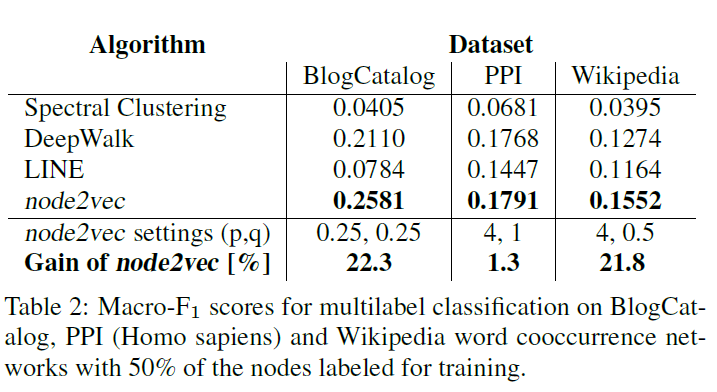 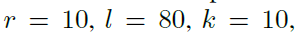 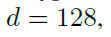 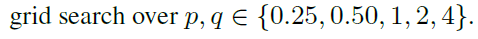 Performance evaluation of different benchmarks
Parameter sensitivity
Perturbation analysis
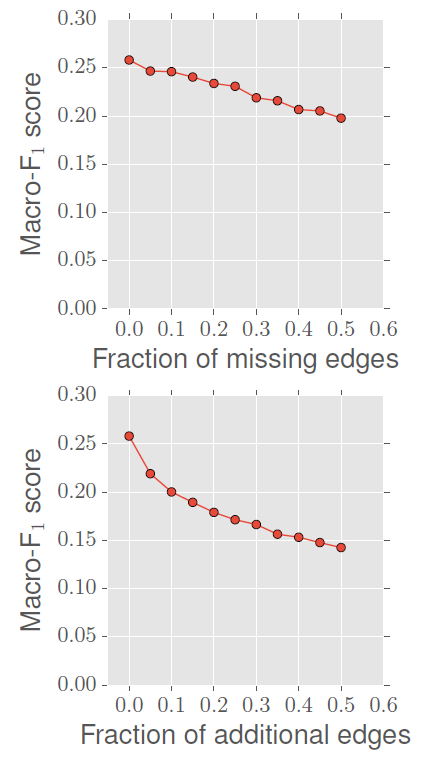 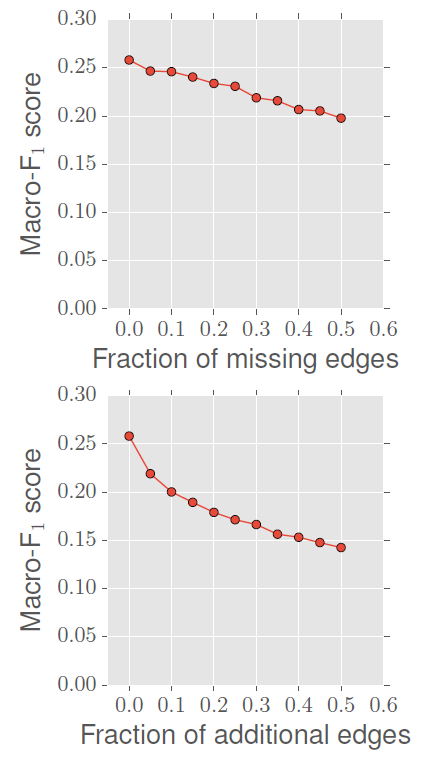 scalability
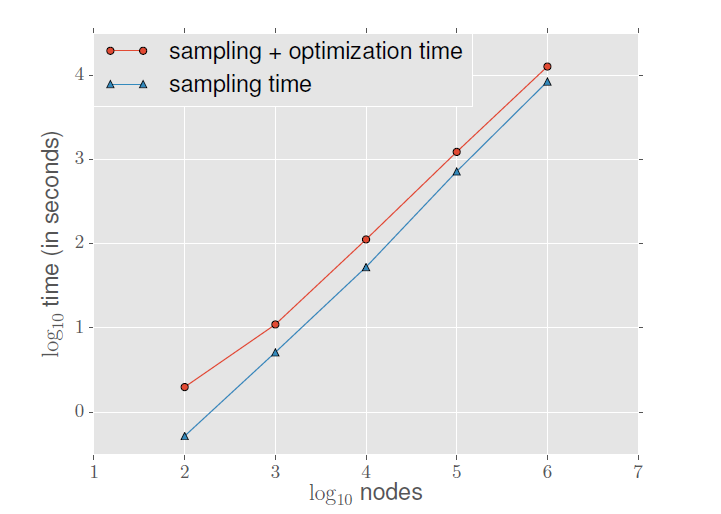 Link prediction
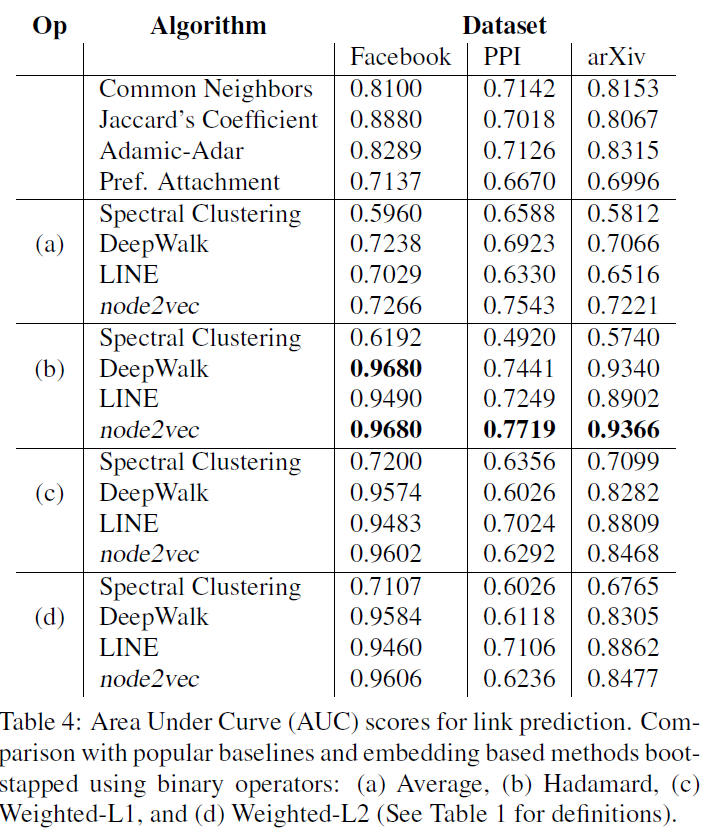 CONCLUSION
we studied feature learning in networks as a searchbased optimization problem. 

the search strategy in node2vec is both flexible and controllable exploring network neighborhoods through parameters p and q.